3 AND
(JA; NING)
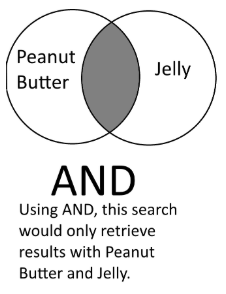 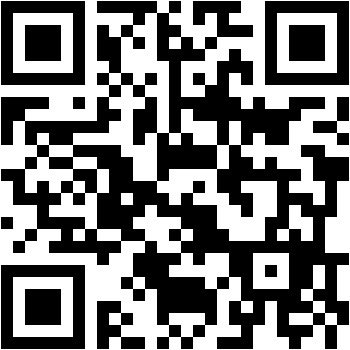 https://moodle.tktk.ee/mod/scorm/view.php?id=123080
Digi 3.1 LA
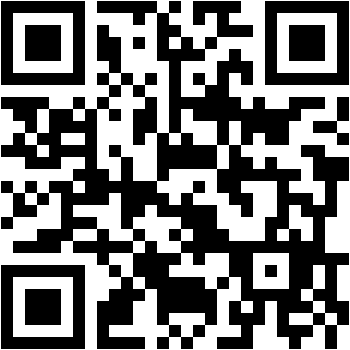 https://moodle.tktk.ee/mod/scorm/view.php?id=123081
Digi 3.2
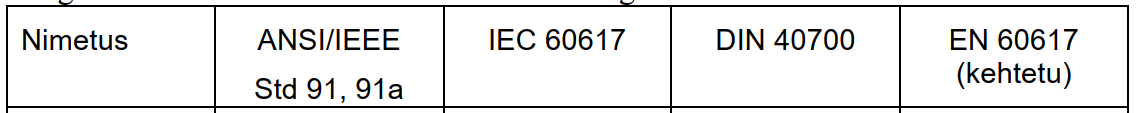 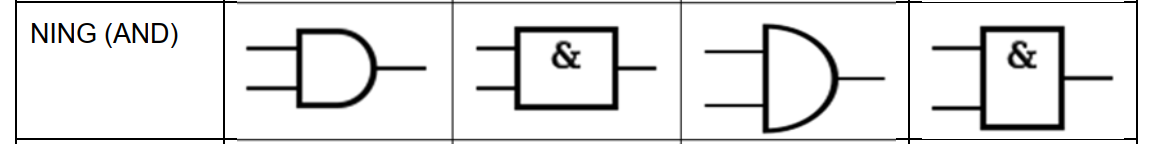 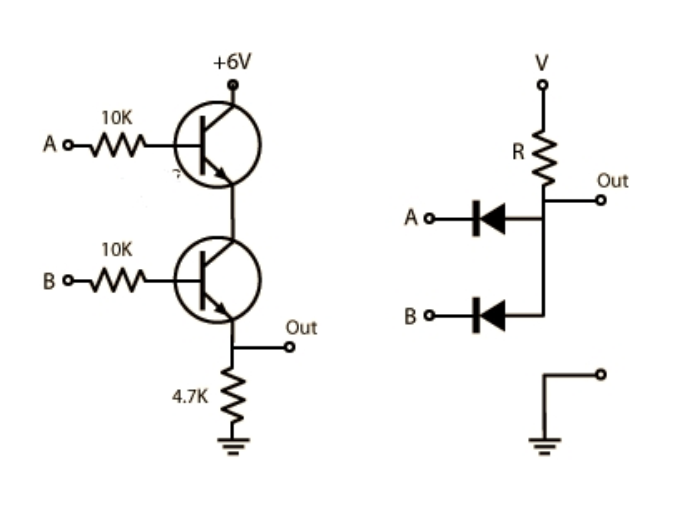 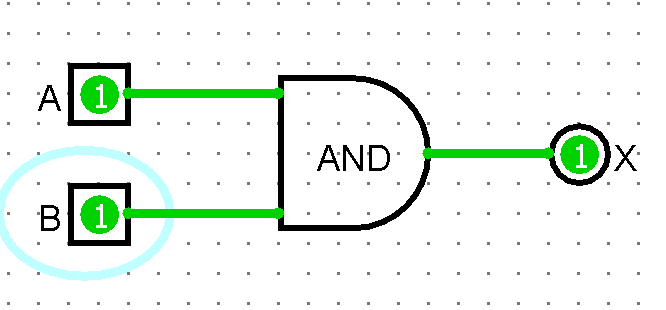 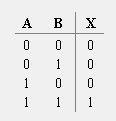 Domineerimisseadus I. Suvalise muutujate hulga konjunktsioon on null (tühihulk),
kui kas või ainult üks muutujatest võrdub nulliga
0 • a • b • c •… = 0
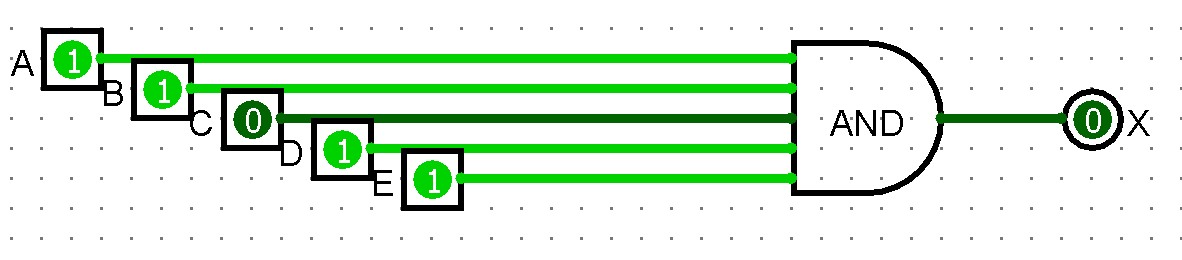 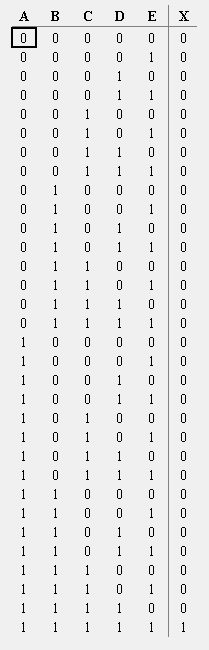 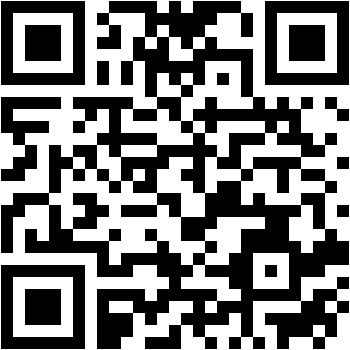 https://moodle.tktk.ee/mod/scorm/view.php?id=123082
Digi 3.3
AND+NOT = NAND (Ning-Ei)
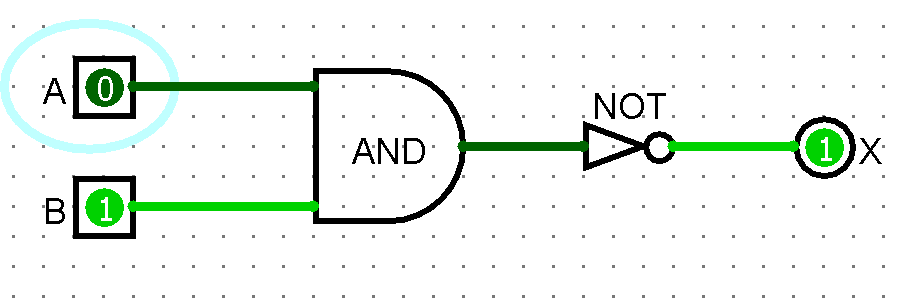 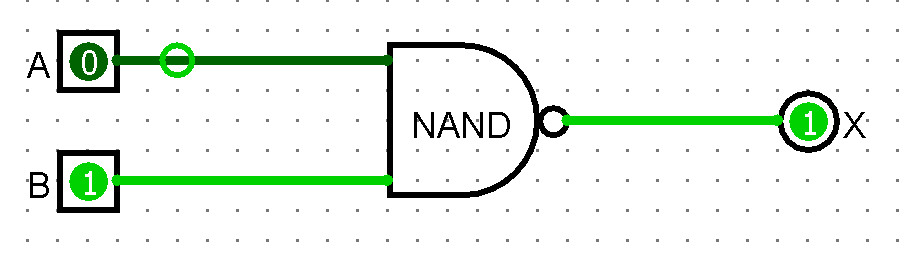 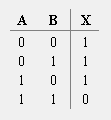 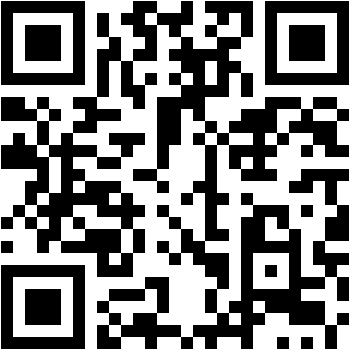 Digi 3.4
https://moodle.tktk.ee/mod/scorm/view.php?id=123083